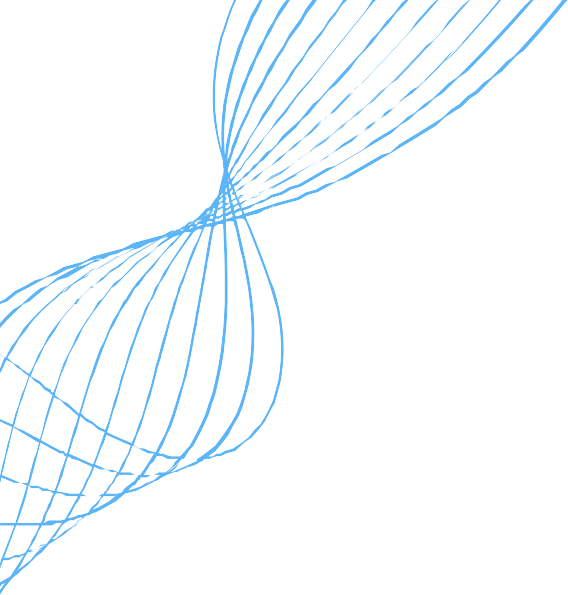 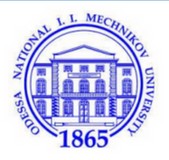 Free University of Berlin - Odesa National University Round table: 
Socio-Economic Challenges for the EU and Ukraine and Paths for Cooperation
FREIE UNIVERSITÄT BERLIN
The research supporting this presentation was prepared within the project: “Socio-economic impact of the COVID-19 pandemic and Russia’s full-scale invasion on the development of EU and Ukraine: fostering research collaborations through establishing of a digital knowledge exchange platform”. This project has received funding from the European Union’s Horizon 2020 Research and Innovation programme under Grant Agreement no. 871072
CURRENT STATE AND PROSPECTS OF TRADE AND ECONOMIC COOPERATION BETWEEN UKRAINE AND THE EU
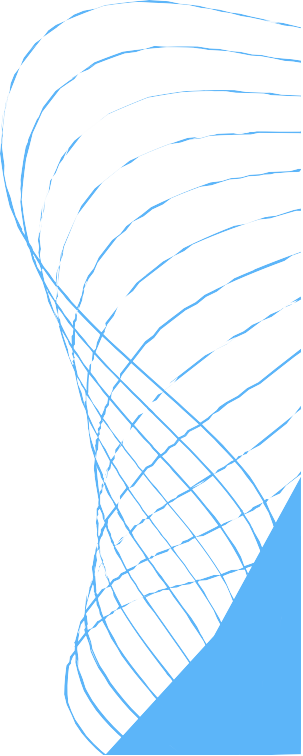 Completed by a 2nd year master's student 
Veronika Kulikova
Academic supervisors: Halyna Alekseievska
Odesa І.І. Mechnikov National University
Со-adviser from the FUB: prof. Dr. Theoharis Grigoriadis
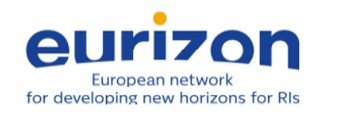 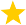 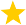 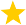 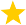 INTRODUCTION
Cooperation between Ukraine and the European Union (EU) is becoming increasingly important, as the common interests of the parties facilitate strengthening economic stability, regional security and expanding market opportunities.
 
The importance of EU-Ukraine cooperation is also highlighted by the new geopolitical realities, in particular, in connection with the events of 2022 and the escalating conflict with Russia.
LITERATURE REVIEW
The article of S.Vidniansky «Ukraine - the European Union: a new phase of relations in the context of the Russian-Ukrainian war of 2014-2022» reveals the evolution of relations between Ukraine and the EU in the context of Russia's aggression against Ukraine. The author examines how the war changed the perception of Ukraine in Europe and strengthened support for its European integration process.
Authors V. Tuliakov, H. Alekseievska and S.Yakubovskiy in their article «The impact of the Association Agreement between the European Union and Ukraine on mutual trade and Ukrainian ports cargo» mention that the Association Agreement, in particular the Deep and Comprehensive Free Trade Area (DCFTA), is a key document that outlines the ways of developing trade relations, strengthening economic ties and common values between Ukraine and the EU.
In the article «Analysis of Ukraine's competitiveness: Problems and Prospects of Eurointegration», authors O.Zadoia and A.Novikov emphasise that integration into the EU opens up additional opportunities for Ukraine in the form of a tariff-free regime, a favourable investment climate, human development and a stronger industrial sector, but it requires significant changes in the economic environment.
POLICY/FRAMEWORK
Cooperation between Ukraine and the European Union (EU) is based on a strong political and regulatory framework aimed at strengthening trade relations and promoting economic integration.
1
Geopolitical events, such as the ongoing conflict with Russia, have even more underlined the strategic importance of the EU-Ukraine partnership.
2
For Ukraine, alignment with EU policies opens up access to one of the largest markets in the world, stimulates technological progress and encourages higher standards of production and governance.
3
DATA
To build a regression model of dependence, the variable of Ukraine's exports to the EU during the period 2007-2023 was chosen (Exp). The independent variables that were assessed for their impact on Ukraine's exports to the EU were chosen as follows:
- European capital investment in Ukraine's economy, represented by foreign direct investment (FDI);

 - DCFTA - indicator of the introduction of the Deep and Comprehensive Free Trade Area, where 0 means no DCFTA and 1 means the DCFTA is in the process of being introduced.
* Using regression analysis based on these data, it was possible to identify the impact of each factor on exports to the EU and analyse its significance for strengthening economic ties.
DATA
Results of correlation analysis for FDI, DCFTA and exports to the EU
The results of the correlation analysis confirm the positive impact of Ukraine's trade and economic cooperation with the EU.

The high correlation between exports and direct investment from the EU indicates that European investment significantly contributes to export growth. 

The moderate positive correlation between the DCFTA indicator, exports and investment confirms that the implementation of the Association Agreement with the EU has contributed to lowering trade barriers, increasing trade and attracting investment.
Note: Exp - exports of goods to the EU, FDI - foreign direct investment, DCFTA - implementation of the DCFTA.
Results of regression analysis of the study of factors influencing exports to the EU
Data
The regression equation is developed to assess the relationship between exports and a number of proposed variables:
Exp=α+β1FDI+β2DCFTA, where
Exp - volume of exports to the EU from Ukraine, α - constant, β1, β2 - coefficients, FDI - foreign direct investment in Ukraine from the EU, DCFTA - DCFTA.
DATA
Based on the data provided, the model for the dependent variable takes the following form:
The model shows that both FDI and DCFTA have a significant and positive impact on Ukraine's exports.

This underscores the importance of attracting investment from the EU and further deepening European integration in order to support export growth and stimulate Ukraine's economic development.
This study employs a mixed-methods approach, combining qualitative and quantitative methodologies to comprehensively examine the current state and future prospects of trade and economic cooperation between Ukraine and the EU.
METHODOLOGY
1
Primary data includes statistical indicators, such as export volumes and FDI flows, for the period from 2007 to 2023. Secondary data includes a wide range of academic articles, policy reports and analyses that examine the broader political and economic implications of Ukraine’s integration with the EU.
2
The quantitative component of the study involves statistical analyses to assess the influence of key factors, such as FDI and the DCFTA, on Ukraine’s export performance to the EU.
3
THANK YOU